For updated version, please click on  
http://ocw.ump.edu.my
BSK1133 PHYSICAL CHEMISTRYCHAPTER 3IDEAL AND NON IDEAL SOLUTION(PART A)
PREPARED BY:
DR. YUEN MEI LIAN AND DR. SITI NOOR HIDAYAH MUSTAPHAFaculty of Industrial Sciences & Technologyyuenm@ump.edu.my and snhidayah@ump.edu.my
Description
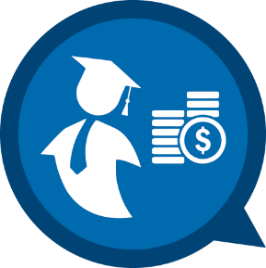 Aims

To understand the properties of solution

To understand the different between ideal and non ideal solution
Description
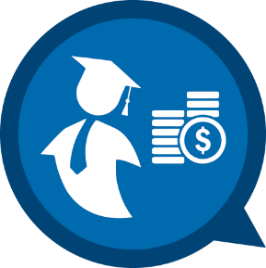 Expected Outcomes
Able to understand the properties of solution
Able to differentiate ideal and non ideal solution

References
Atkins, P & Julio, D. P. (2006).Physical Chemistry (8th ed.). New York: Oxford.
  Chang, R. (2005).Chemistry (8th ed.). New York: McGraw Hill.
   Atkins, P & Julio, D. P. (2012). Elements of Physical Chemistry 
      (sixth ed.). Freeman, Oxford.
Silbey, R. J., Alberty, A. A., & Bawendi, M. G. (2005). Physical Chemistry. New York: John Wiley & Sons.
Mortimer R. G. (2008) Physical Chemistry, Third Edition , Elsevier Academic press, USA.
Contents
3.1 Type of Solution

3.2 Energy Changes in Solution

3.3 Degree of Saturation

3.4 Solubility

3.5 Henry’s Law

3.6 Concentration of Solution

Conclusion
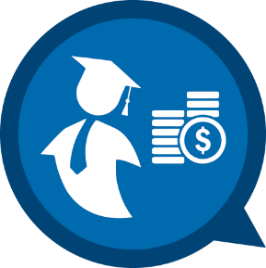 3.1 Type of Solution
Solution
Solutions: two or more pure substances are mixed to form a homogeneous mixture.
Evenly dispersion of solute in a solvent.
Process of forming a solution
Solvent molecules attracted to surface ions.
	The ions are solvated (surrounded by solvent).

2.   Each ion is surrounded by solvent molecules.
	The ions are hydrated (if the solvent is water).

3.  Enthalpy will changes with each interactions either 	broken or forming bond/ion interaction. The 	intermolecular force here   	is ion-dipole.
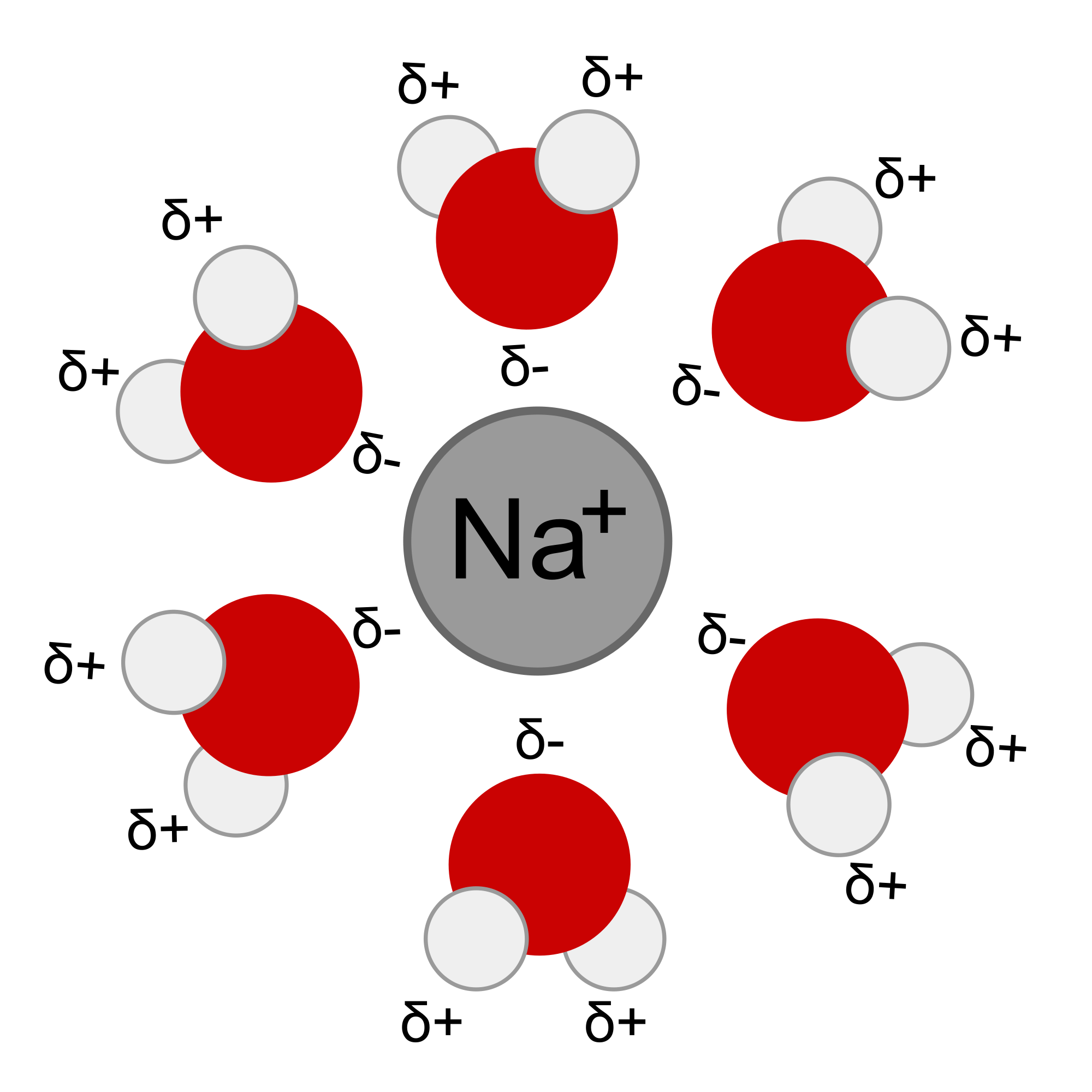 Source: Wikimedia Commons
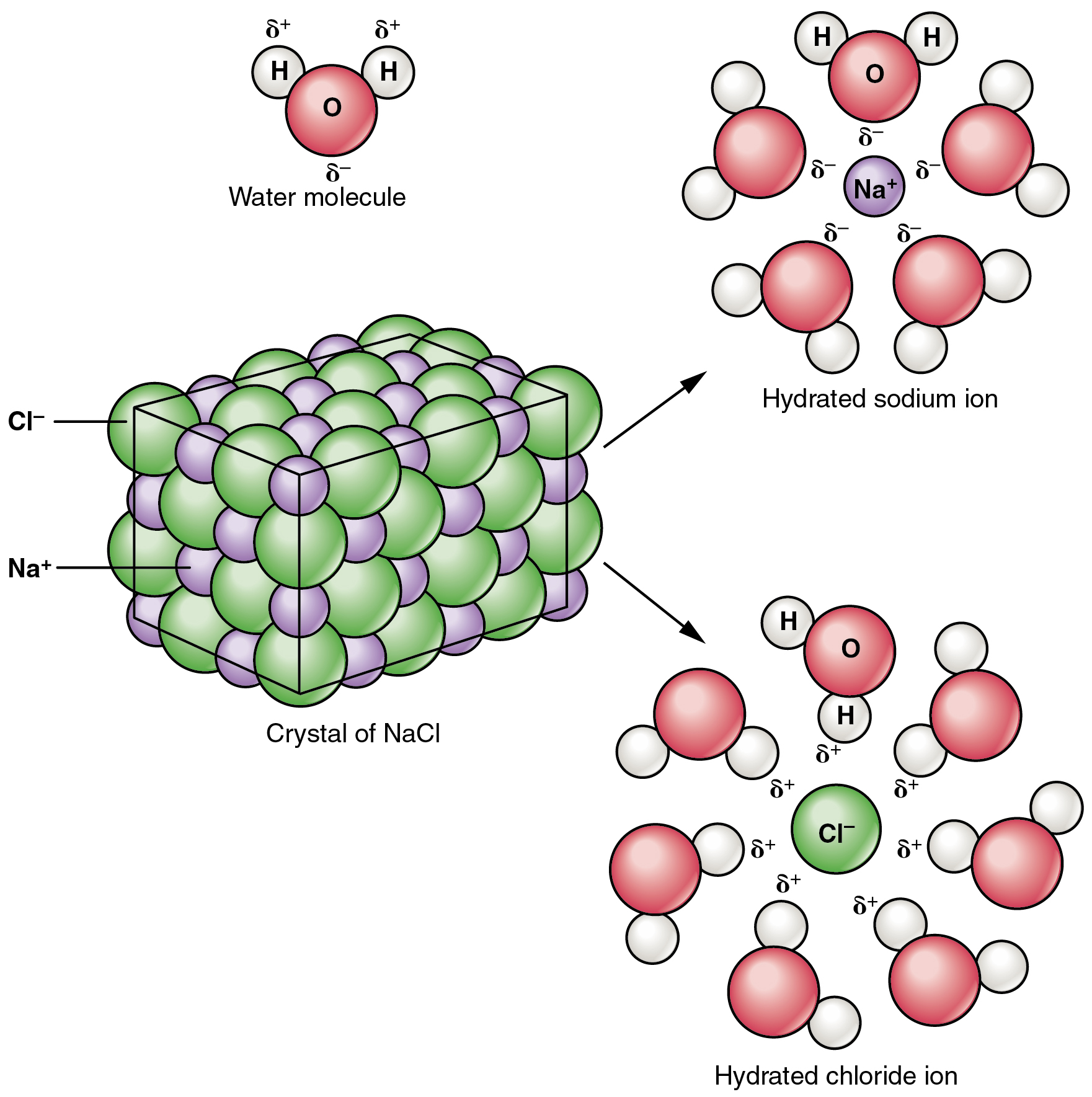 Source: Wikimedia Commons
3.2 Energy Changes in Solution
3 steps of performing solution 
	(based on enthalpy and entropy changes process):  

Separation of solute particles.
Separation of solvent particles to make ‘holes’.
Formation of new interactions between solute and solvent.
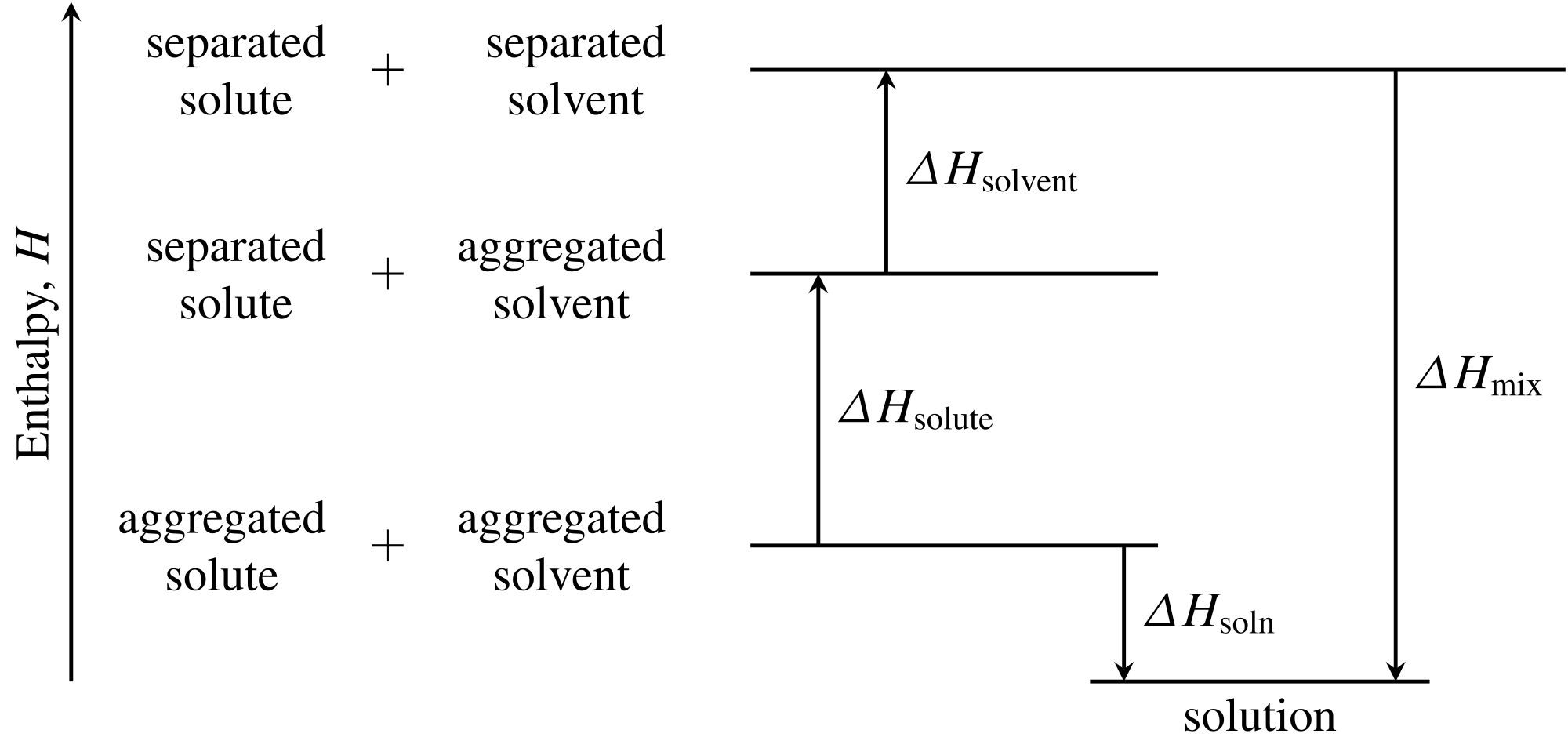 Source: Wikimedia Commons
Enthalpy changes during dissolution
ENDOTHERMIC PROCESS
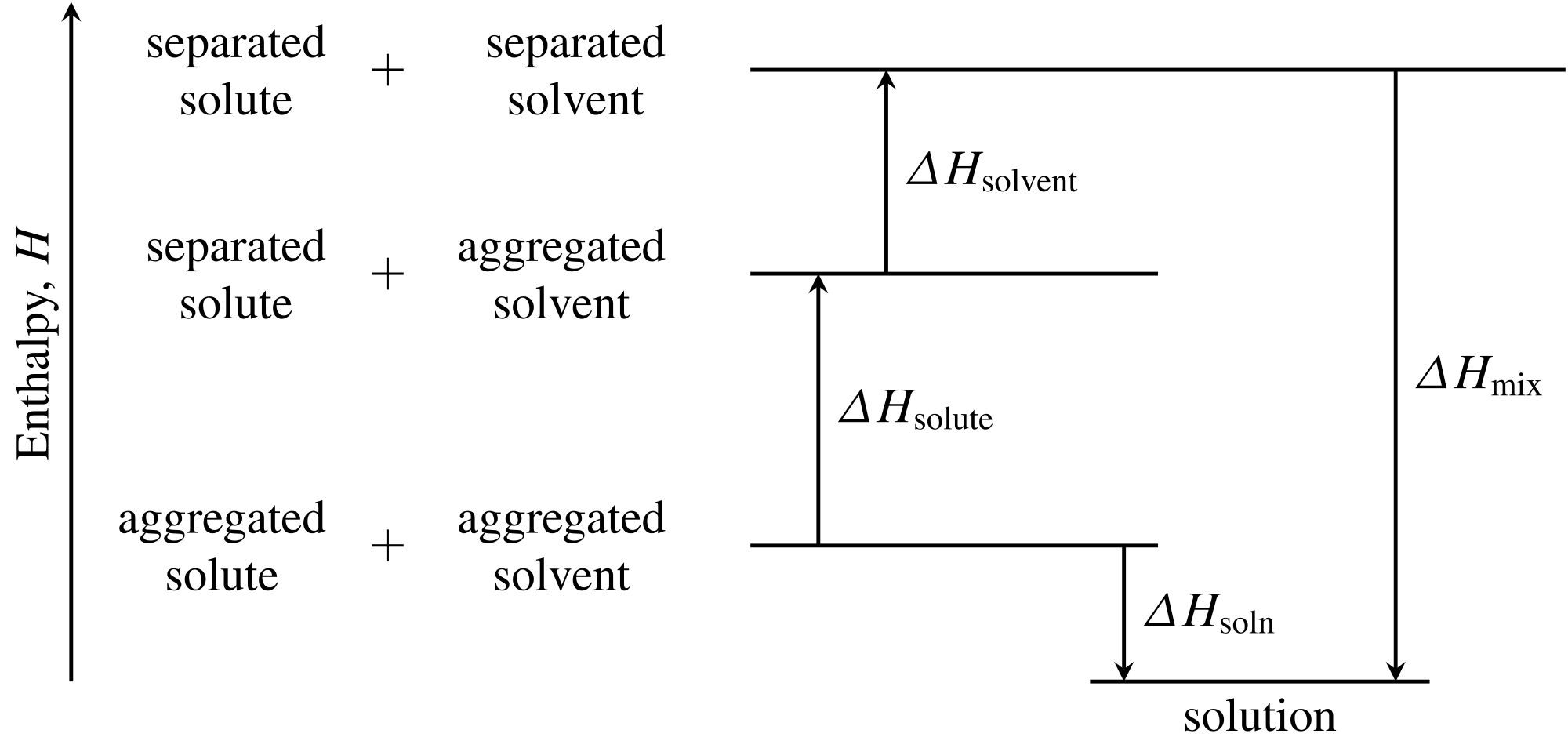 DHsoln = DH1 + DH2 + DH3
Source: Wikimedia Commons
EXOTHERMIC PROCESS
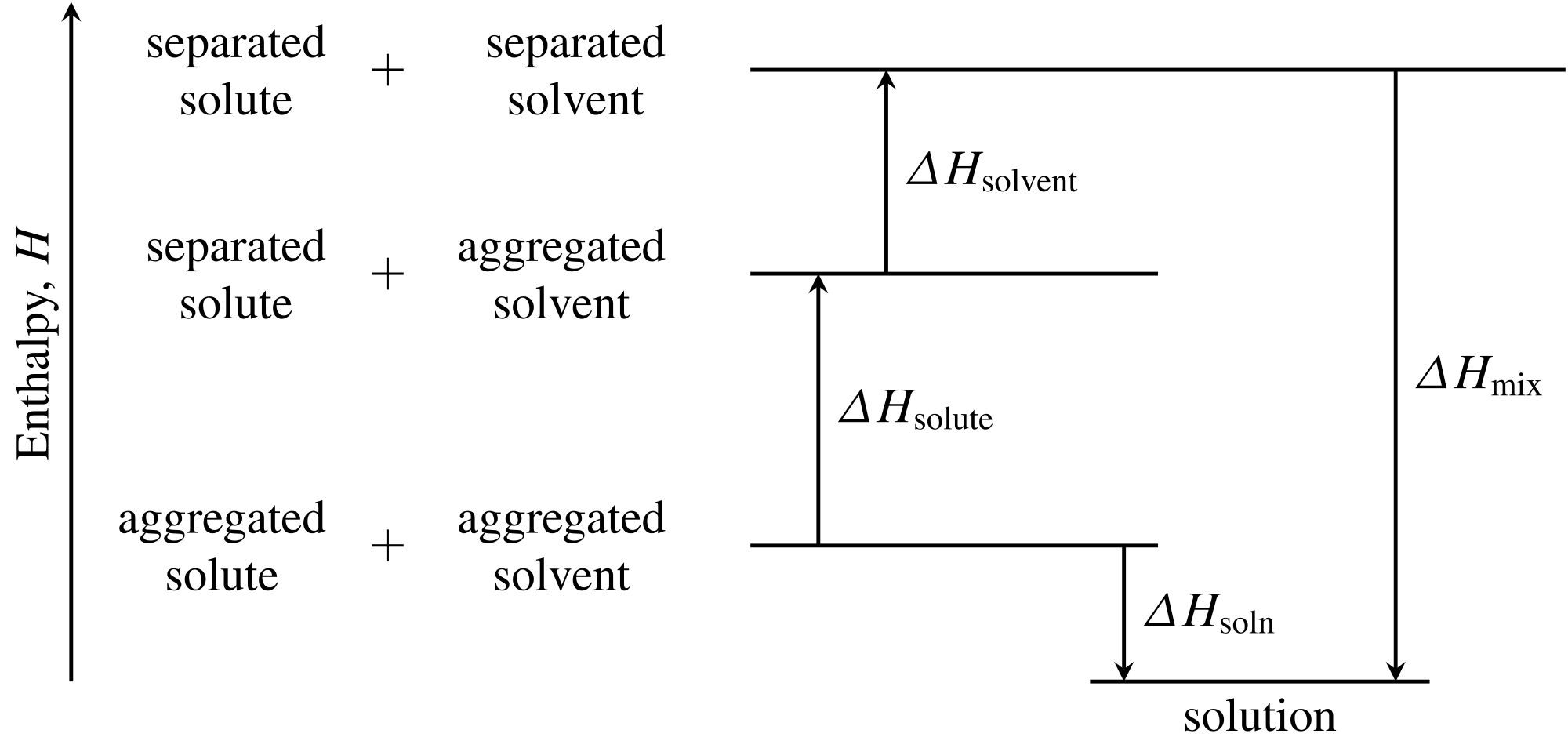 Source: Wikimedia Commons
DHsoln = DH1 + DH2 + DH3
endothermic processes sometimes CAN occur spontaneously. why?
Entropy changes during dissolution
Entropy 
	is a measure of the dissemination energy in a system. It may understood as an arrangements (number of microstates) in the system.

In a diluted solution (A+B), entropy is higher as compared to the original entropy of particular 
	solvent (A and B). 
 In a dissolution state, higher in entropy changes is the favored state
dry
Dissolution vs Reaction
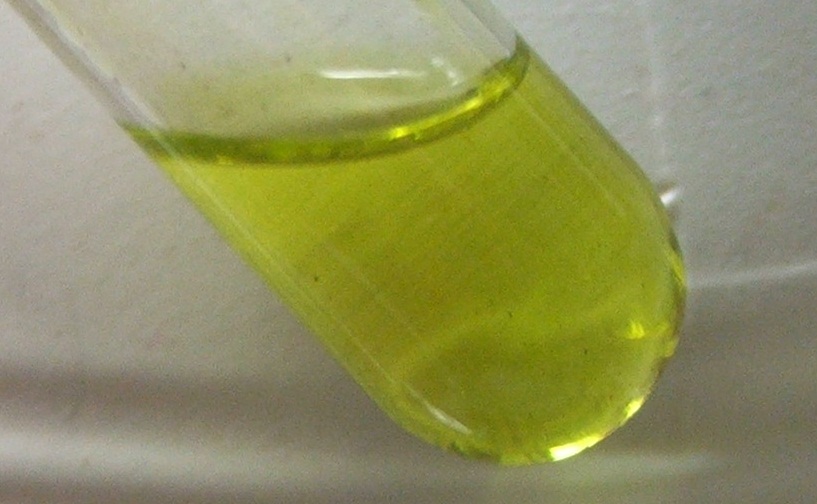 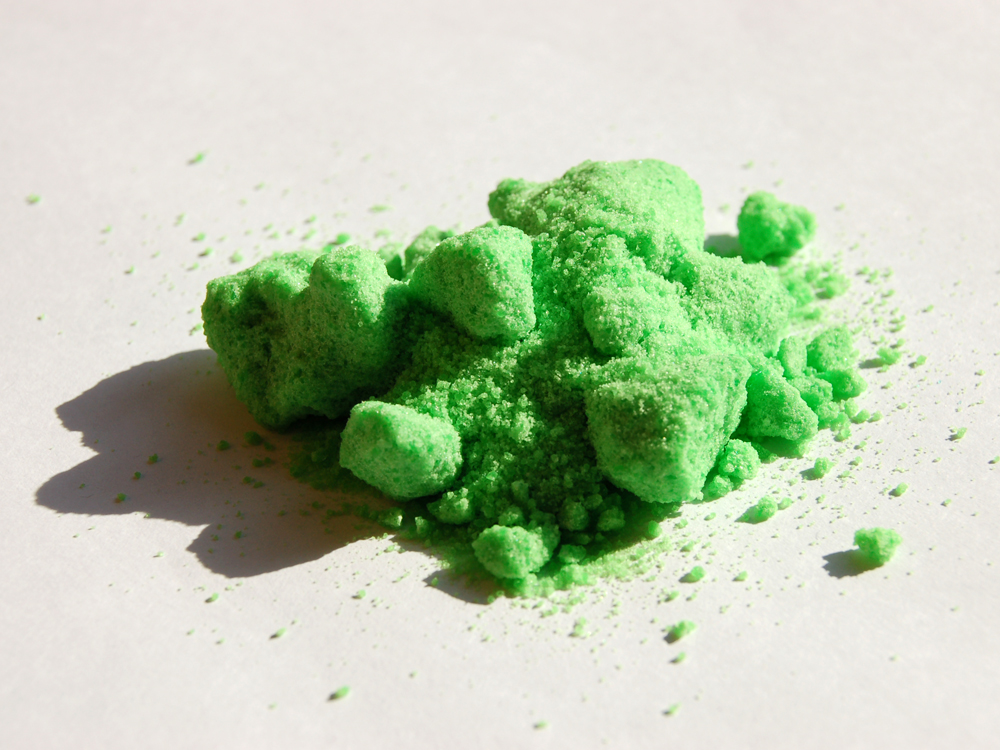 Source: Wikimedia Commons
NiCl2(aq) + H2(g)
Ni(s) + HCl(aq)
NiCl2(s)
Dissolution only allow a physical change. The solute can be collected back by evaporating the solvent.
Reaction will form a new chemical substance and the original solute cannot being collected once it reacted.
3.3 Degree of Saturation
Supersaturated

Solvent holds more solute than is normally possible at that temperature.

These solutions are unstable; crystallization can often be stimulated by adding a “seed crystal” or scratching the side of the flask.
Saturated solution

Solvent holds as much solute as is possible at that temperature.

Undissolved solid remains in flask.

Dissolved solute is in dynamic equilibrium with solid solute particles.
Unsaturated Solution

Less than the maximum amount of solute for that temperature is dissolved in the solvent.

No solid remains in flask.
3.4 Factors Affecting Solubility
“like dissolves like”:
Polar solvents dissolve polar substances.
Nonpolar solvents dissolve nonpolar substances.
The stronger the intermolecular attractions between solute and solvent, the more likely the solute will dissolve.
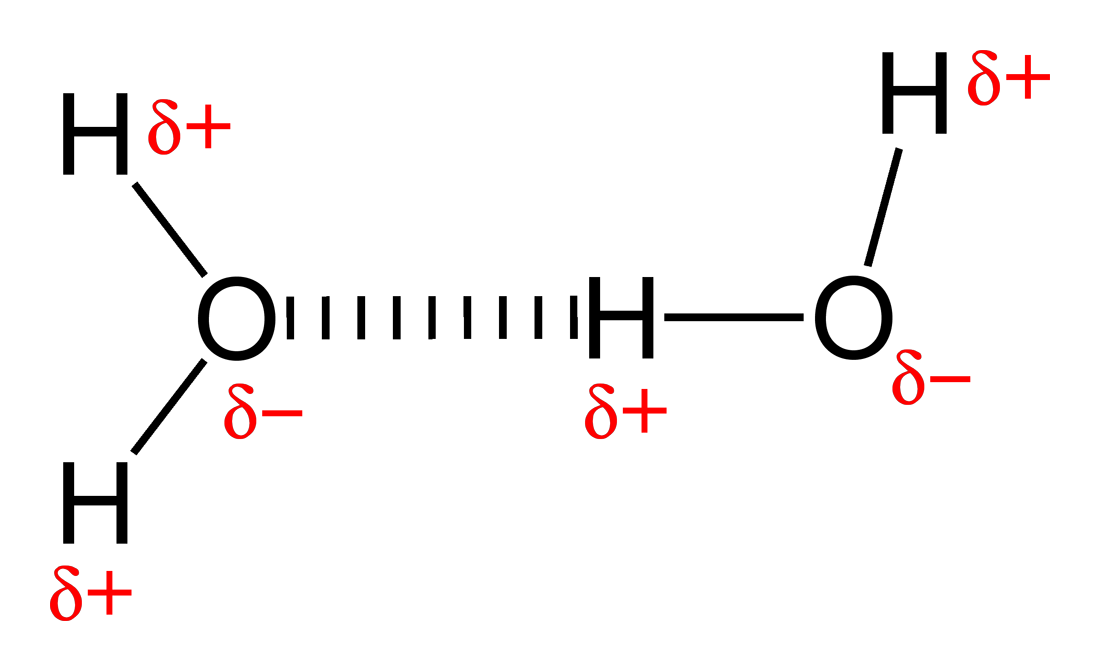 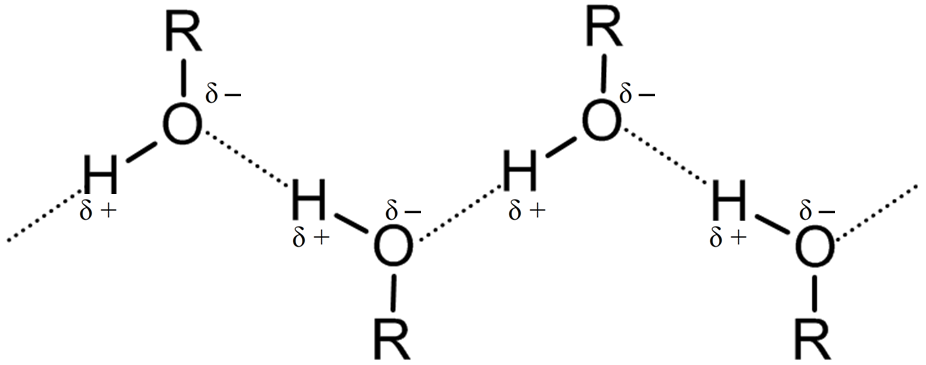 Source: Wikimedia Commons
Example of alcohol in water

	Intermolecular forces : H-bonds; ion dipole-dipole
Vitamin A 
soluble in nonpolar compounds (fats).
Vitamin C
soluble in polar compound
(water).
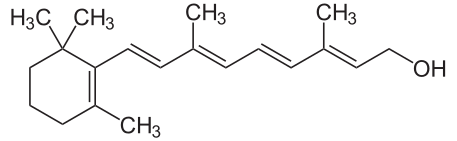 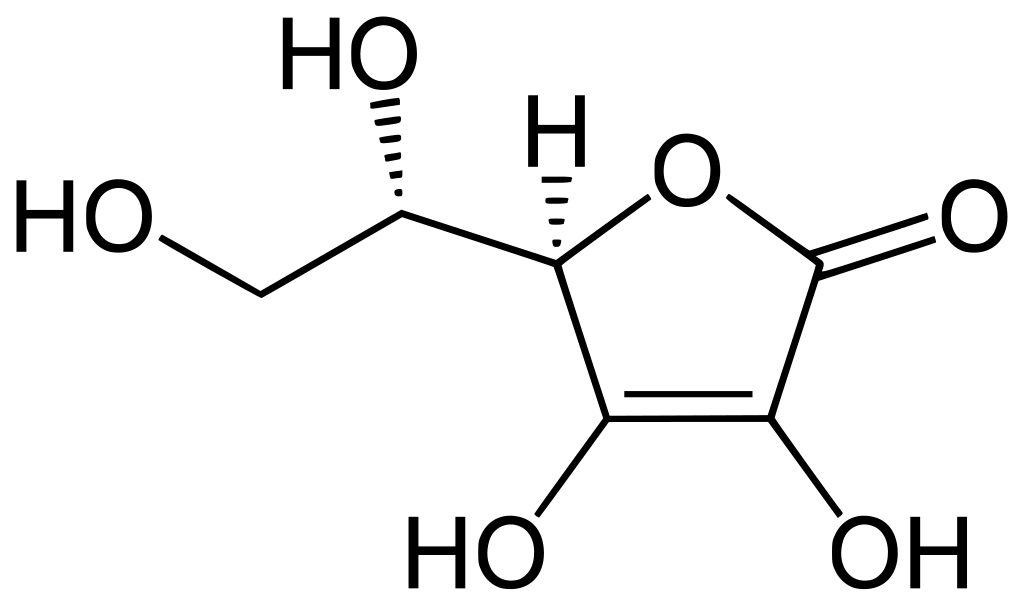 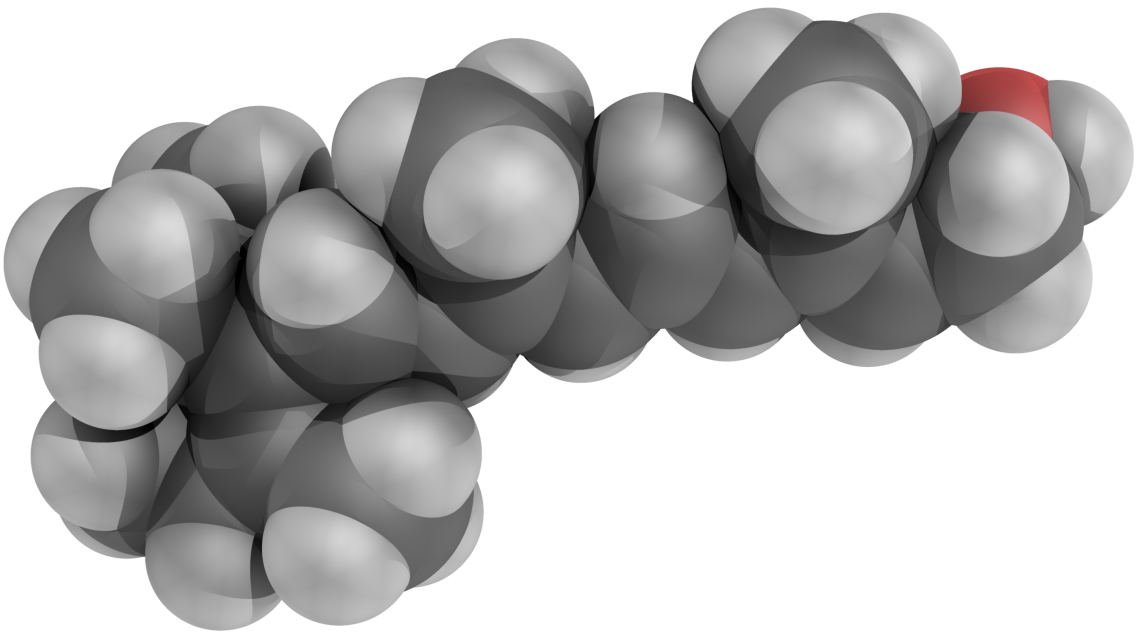 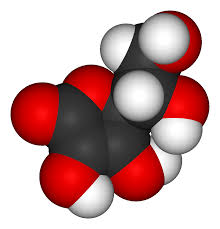 Source: Wikimedia Commons
Vitamin B6
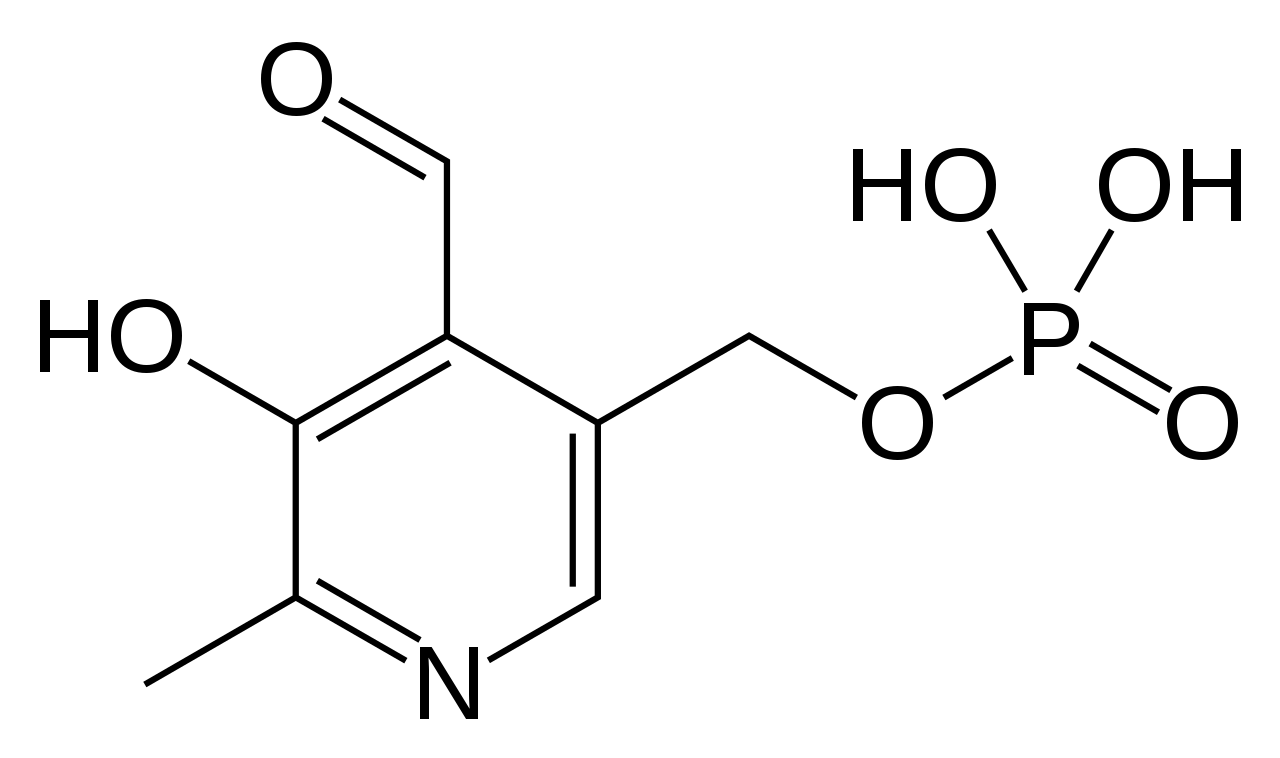 Water soluble or fat soluble?
Source: Wikimedia Commons
Vitamin E
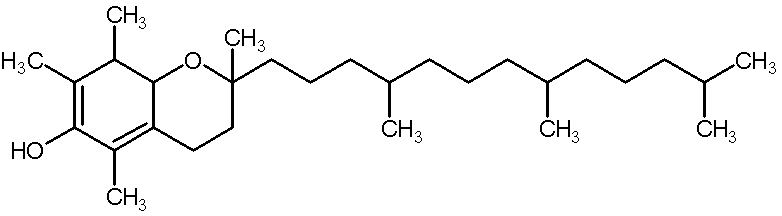 Source: Wikimedia Commons
Gas in Solution
Gas solubility in solution are depending on its molecular mass.

Higher gas molecular mass will have a stronger dispersion forces; thus it will forming higher solubility in a solution.
Solubility relationship with pressure
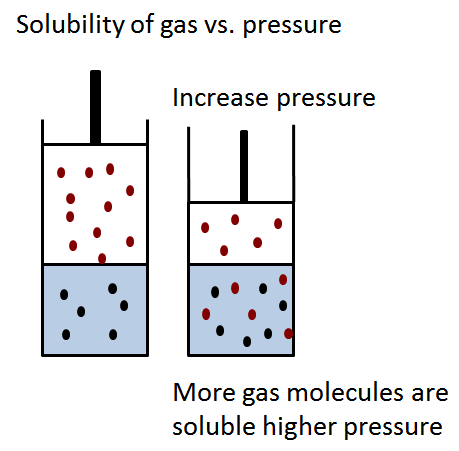 Liquid and solid : 
	Its solubility in liquid does 	not change significantly 	with pressure.
Gas :
	Its solubility in liquid is 	directly proportional to its 	pressure.
Source: Wikimedia Commons
3.5 Henry’s Law
Sg = kPg 
Where:

Sg : solubility of the gas;
k   : Henry’s law constant;
Pg : partial pressure of the gas.
States that, at a constant temperature, the amount of a gas that dissolves in a liquid is directly proportional to the partial pressure of that gas in equilibrium with that liquid
The Henry’s constant, k :
Depends on type of gas and constant
Depends on temperature
Example : k for N2 at 25 °C = 6.8 x 10-4 mol/Latm
Solubility:
Amount of solute dissolve in solvent (g/L), (mol/L or M)
Amount of solute can be also evaluate using mole (mol/L or M).
Solubility relationship with temperature
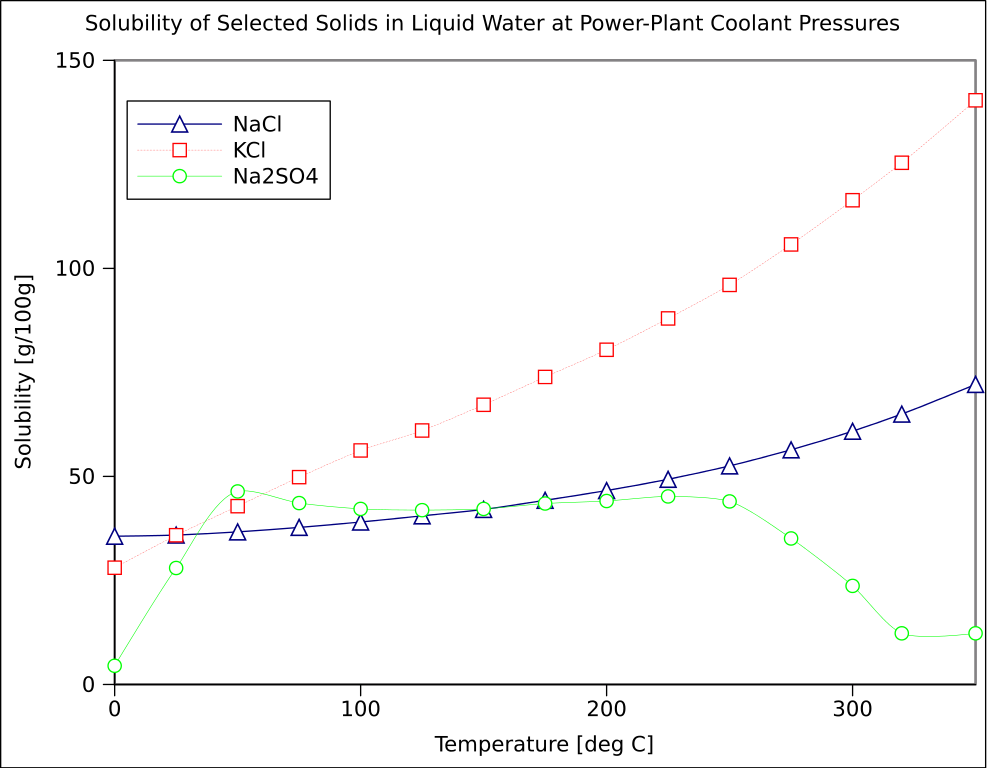 The solubility of solid (solute) in solvent: 

	Solubility increases with increasing temperature.
Source: Wikipedia
The solubility of gas in liquid solvents :

Solubility decreases with increasing temperature.
.
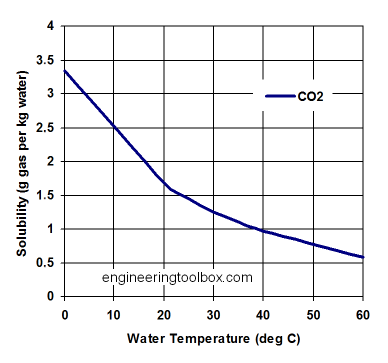 Source: Wikimedia Commons
3.6 Concentration of Solution
mass of A in solution
total mass of solution
mass of A in solution
total mass of solution
mass of A in solution
total mass of solution
Ways to express the concentration of solutions:

1. Mass Percentage:



2. Parts per Million (ppm) and Parts per Billion (ppb):
 100
Mass % of A =
ppm =
 106
 109
ppb =
moles of A
total moles in solution (solute + solvent)
mol of solute A
L of solution
mol of solute A
kg of solvent
XA =
M =
m =
3. Mole fraction:


	Mole fraction could be mole fraction of solute, or solvent

4. Molarity (M):




	molarity change with temperature change (because volume is dependent on temperature) 

4. Molality (m):



	molality is not temperature dependent (because moles or mass is independent with temperature)
Conclusion
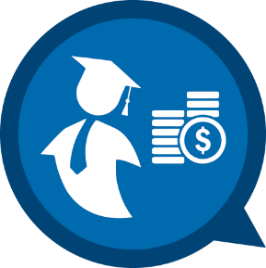 Solution and dissolution process gone through
    energy changes.

Dissolution of gas in solution is being expressed by Henry’s law.

Solubility is depending on temperature and pressure.
AUTHOR INFORMATION
DR. YUEN MEI LIAN (SENIOR LECTURER)
INDUSTRIAL CHEMISTRY PROGRAMMEFACULTY OF INDUSTRIAL SCIENCES & TECHNOLOGYUNIVERSITI MALAYSIA PAHANGyuenm@ump.edu.my 
Tel. No. (Office): +609 549 2764



DR. SITI NOOR HIDAYAH MUSTAPHA (SENIOR LECTURER)
INDUSTRIAL CHEMISTRY PROGRAMMEFACULTY OF INDUSTRIAL SCIENCES & TECHNOLOGYUNIVERSITI MALAYSIA PAHANGsnhidayah@ump.edu.my
Tel. No. (Office): +609 549 2094